TOÁN 2
Tập 2
Tuần 32
Bài 90: Thu thập, kiểm đếm – Tiết 2
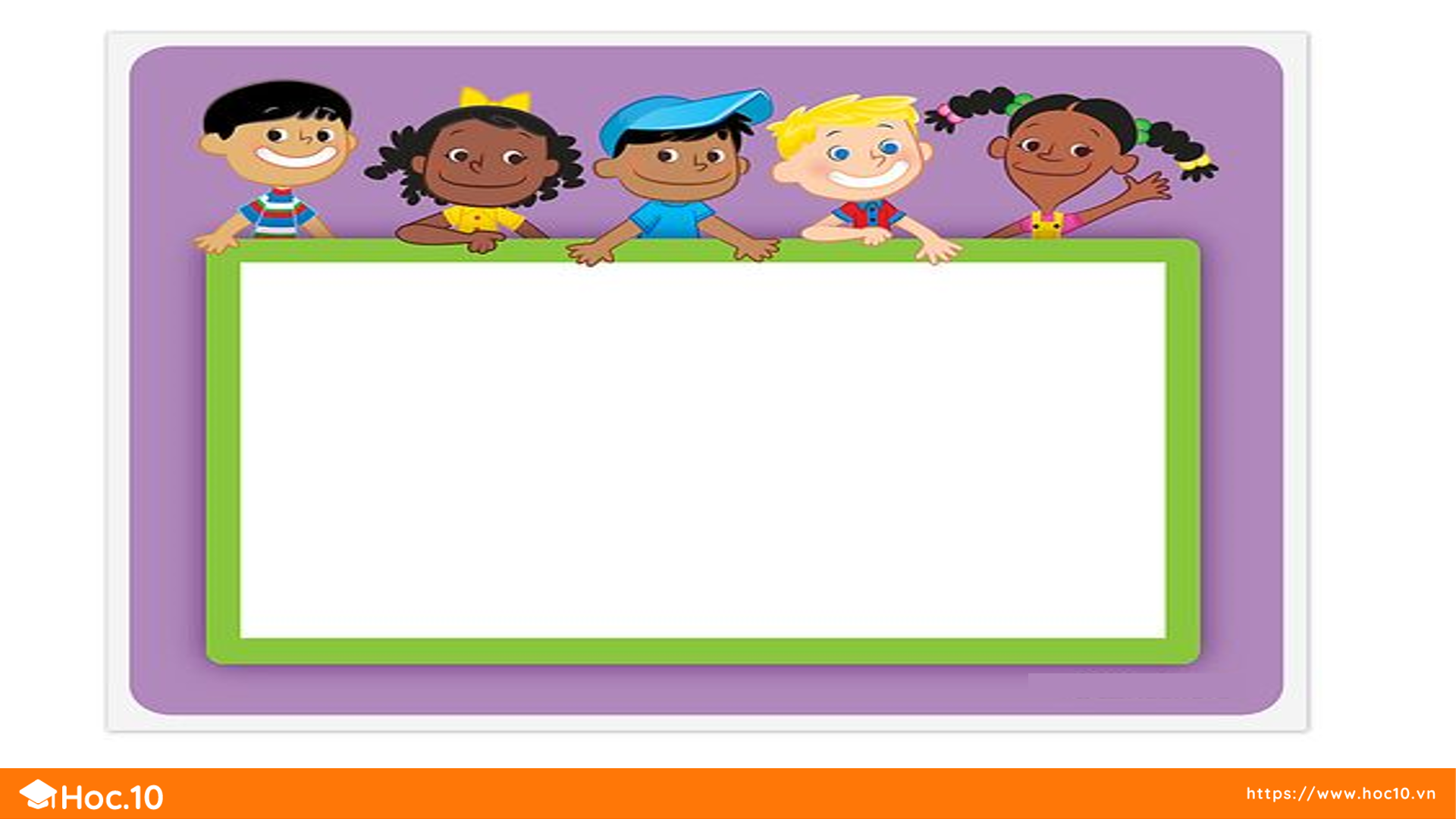 KHỞI ĐỘNG
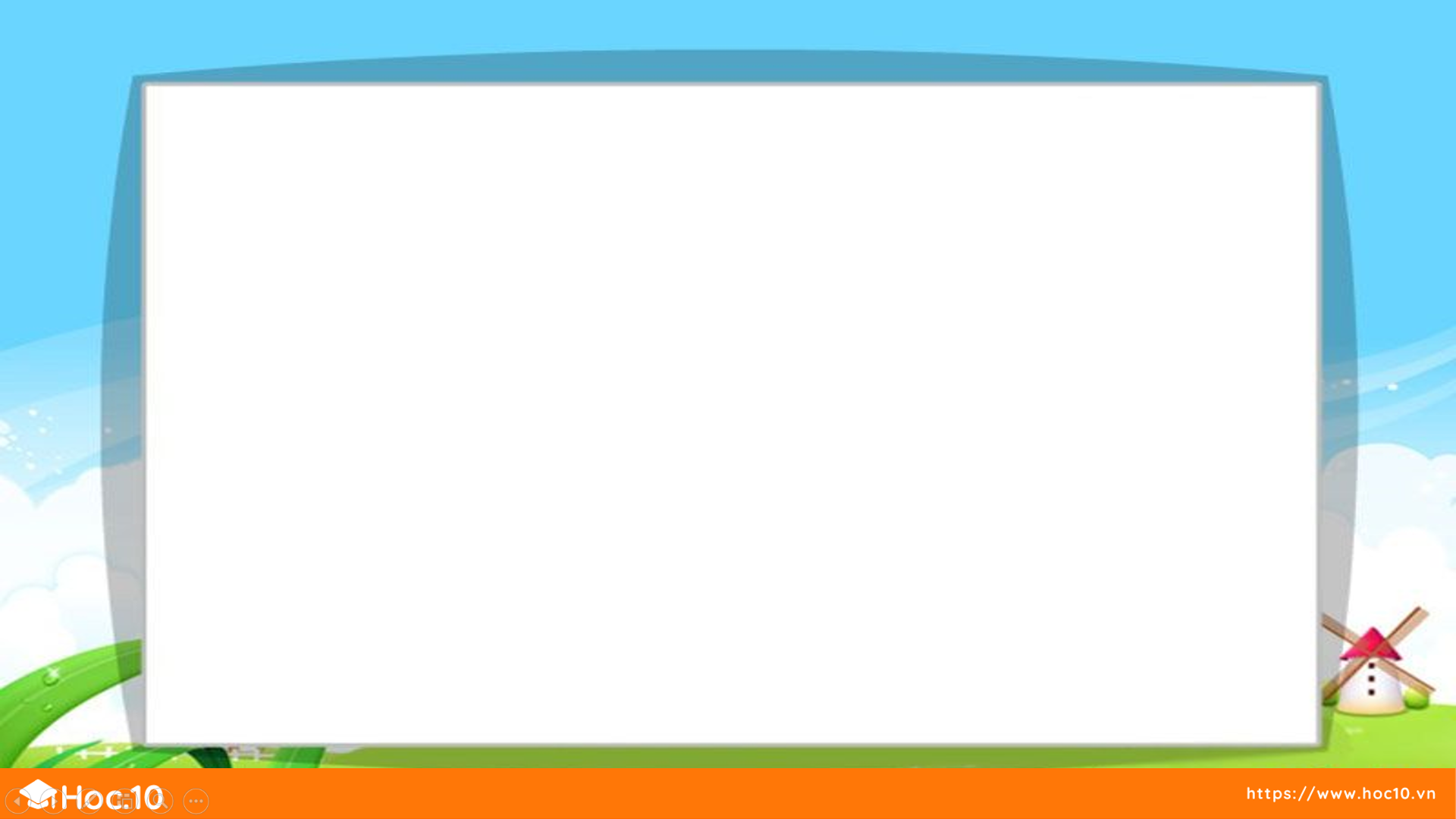 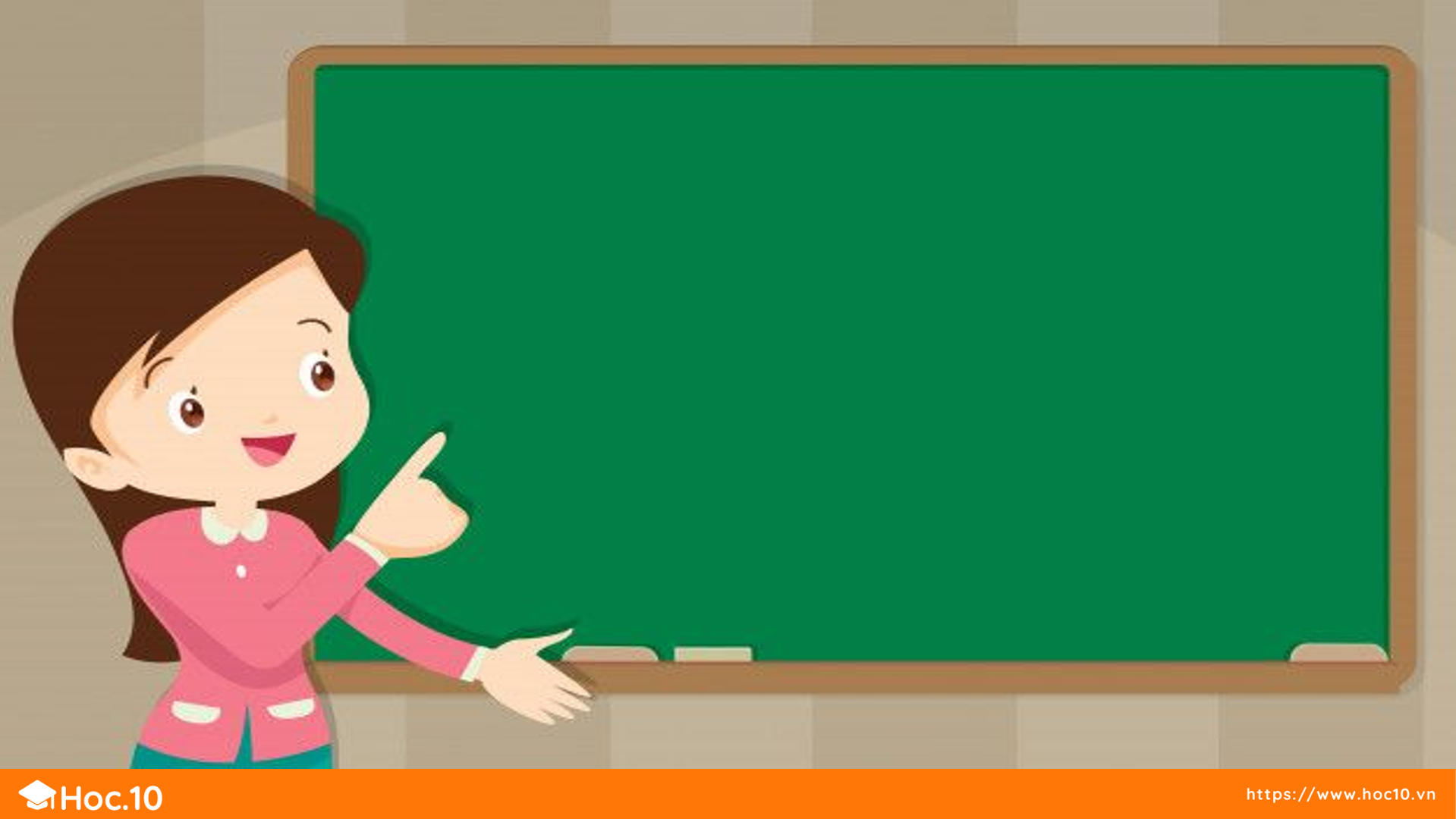 LUYỆN TẬP – THỰC HÀNH
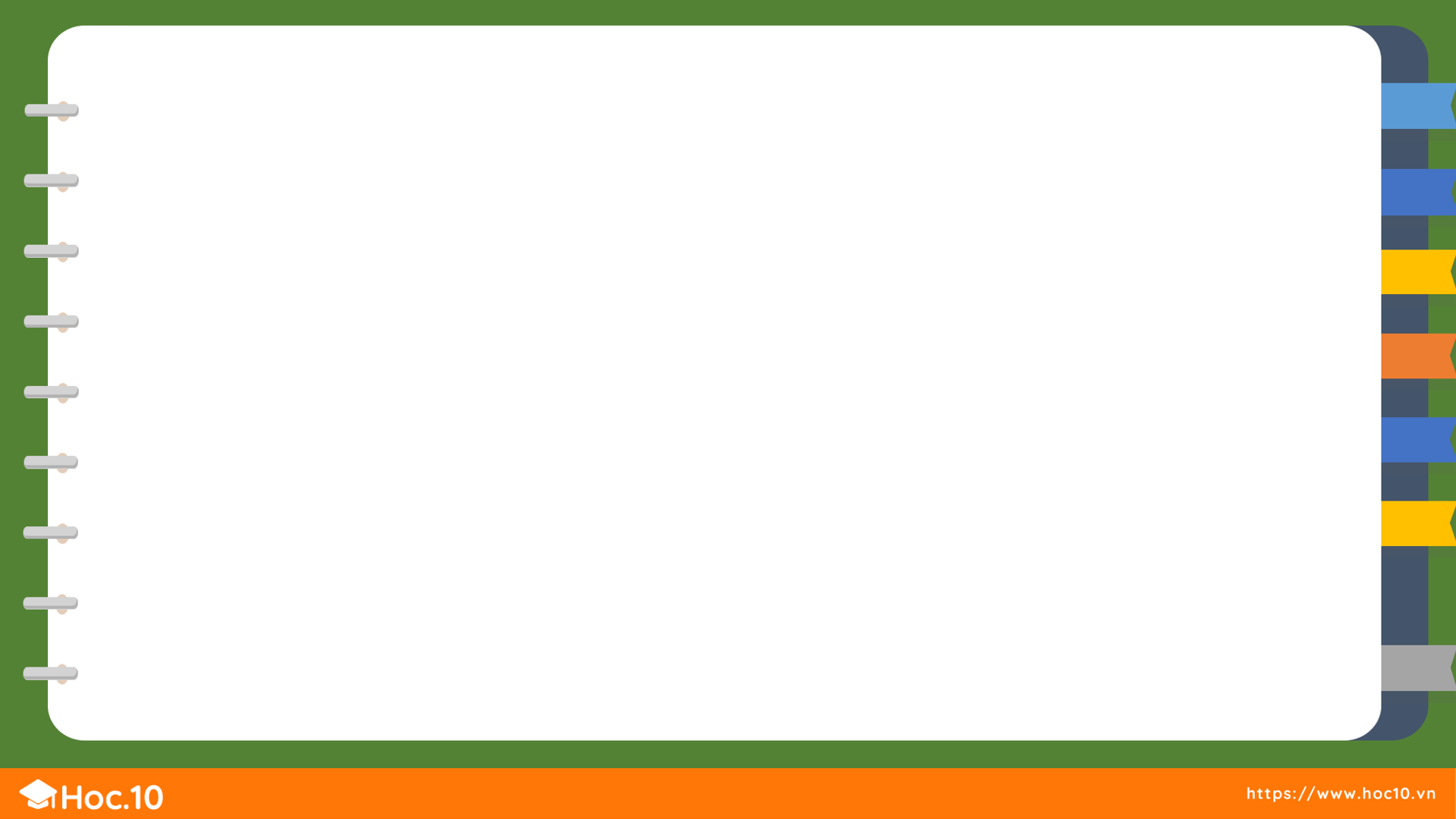 a. Kiểm đếm số lượng từng loại trái cây: na, thanh long, dâu tây, dứa và ghi lại kết quả (theo mẫu):
3
7
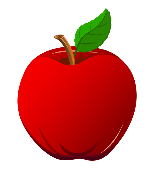 Mẫu:
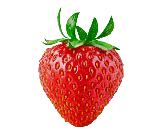 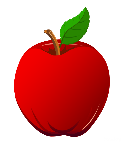 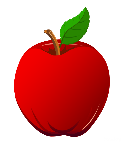 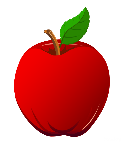 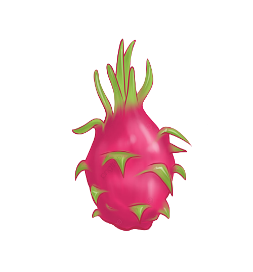 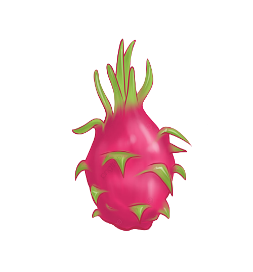 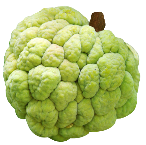 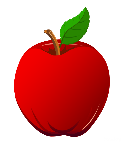 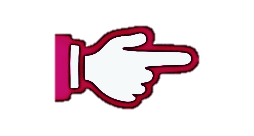 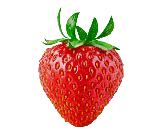 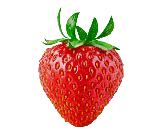 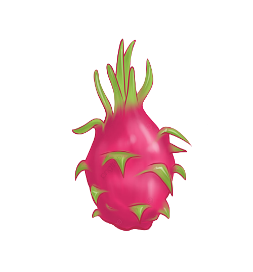 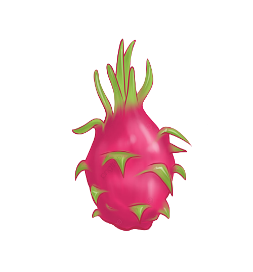 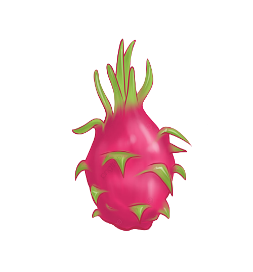 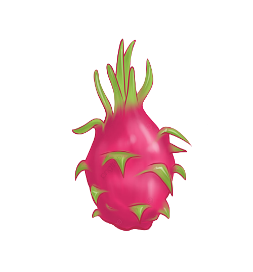 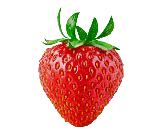 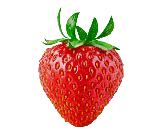 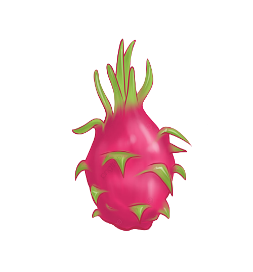 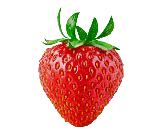 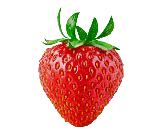 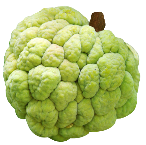 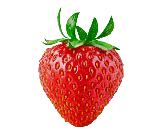 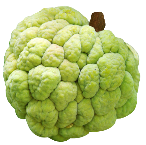 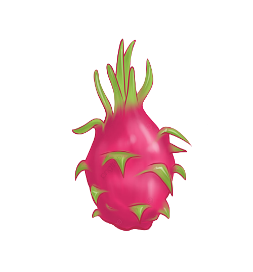 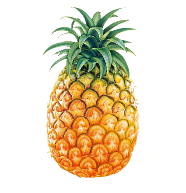 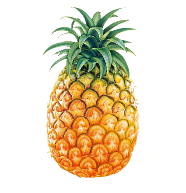 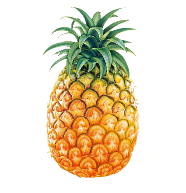 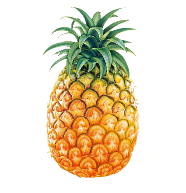 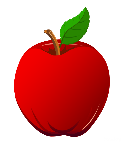 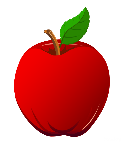 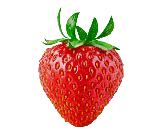 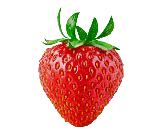 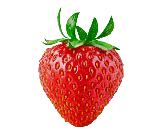 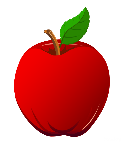 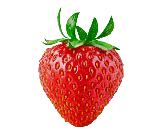 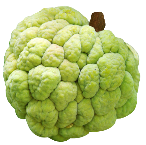 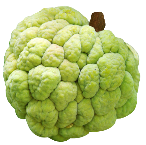 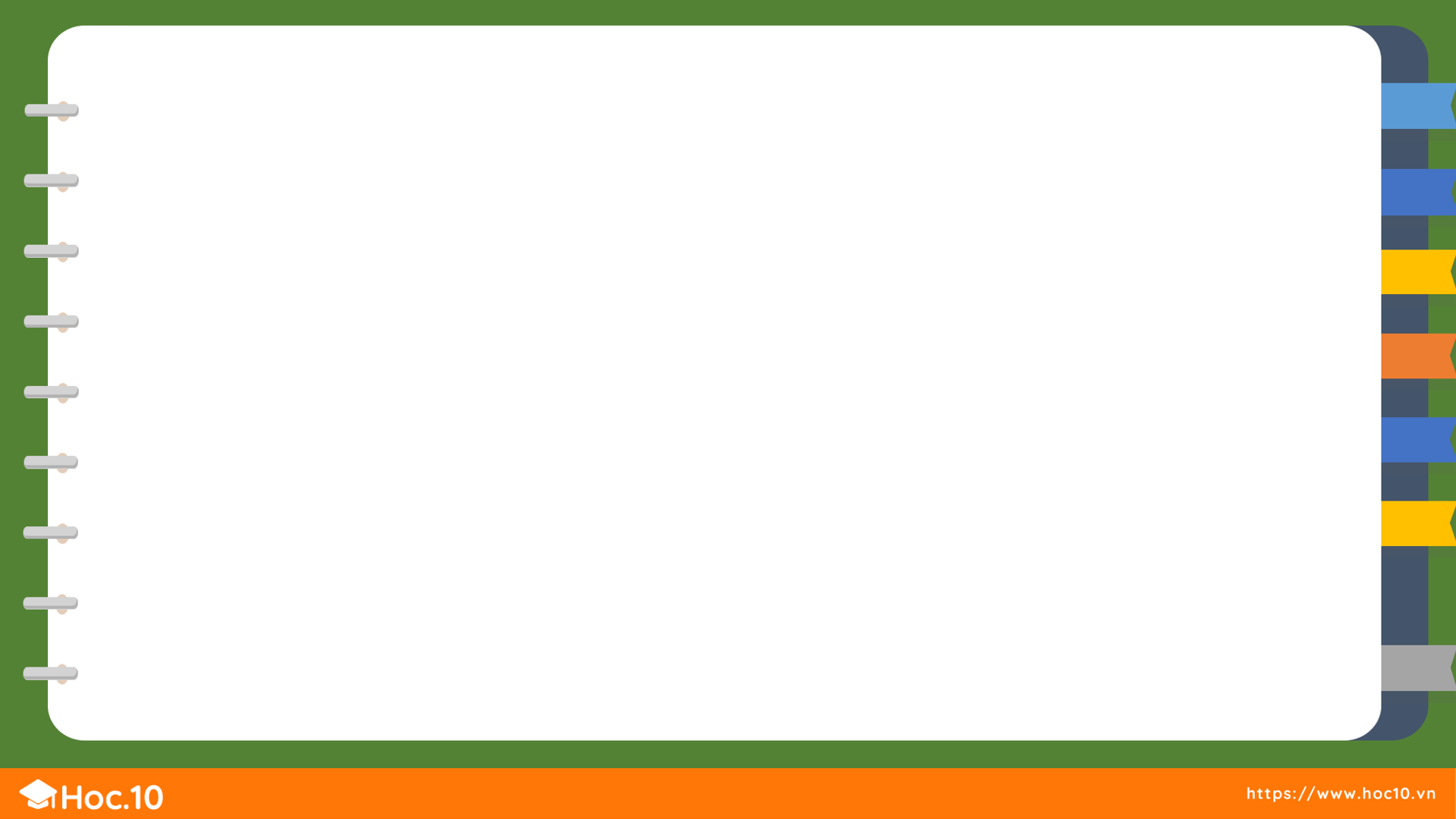 a. Kiểm đếm số lượng từng loại trái cây: na, thanh long, dâu tây, dứa và ghi lại kết quả (theo mẫu):
3
7
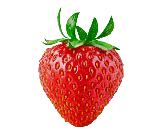 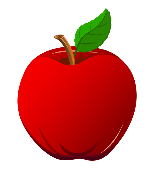 Mẫu:
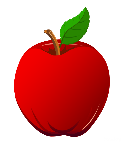 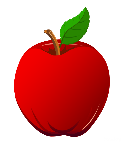 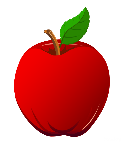 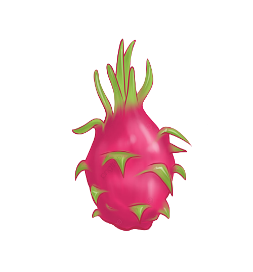 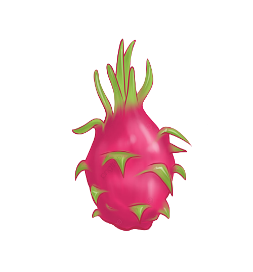 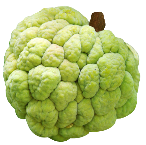 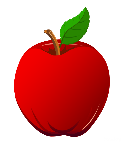 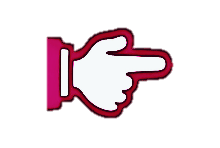 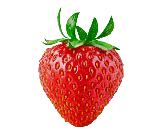 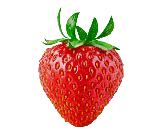 5
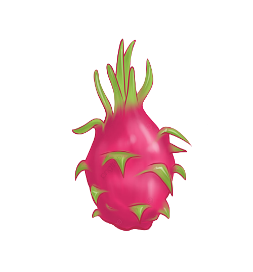 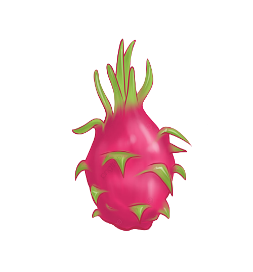 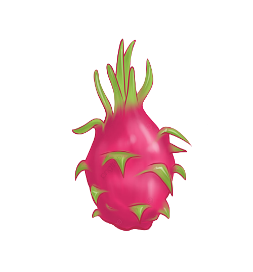 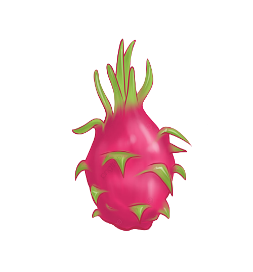 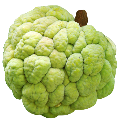 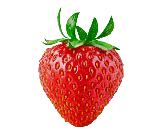 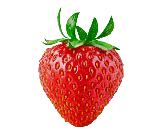 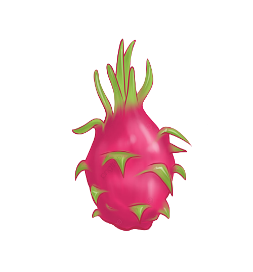 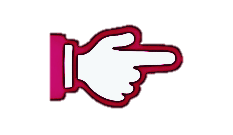 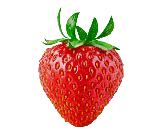 8
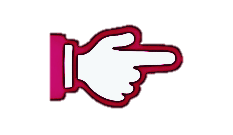 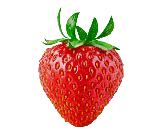 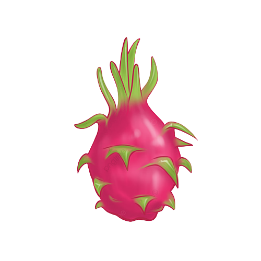 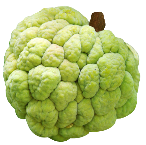 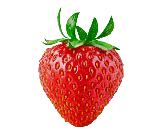 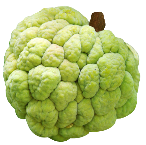 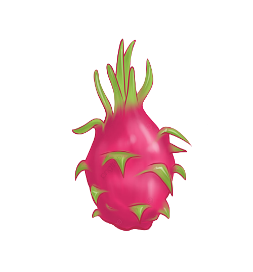 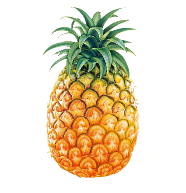 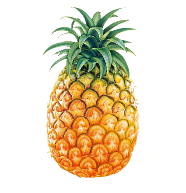 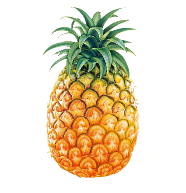 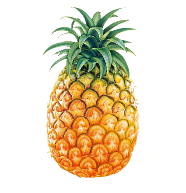 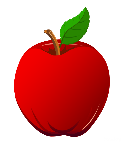 4
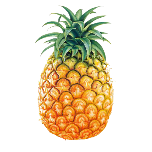 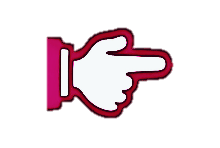 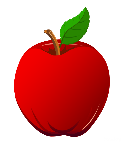 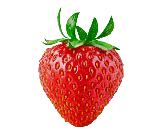 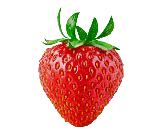 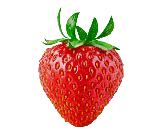 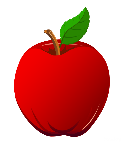 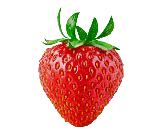 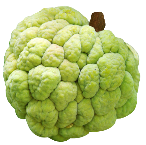 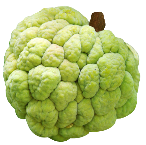 12
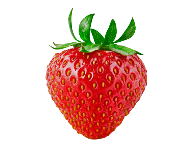 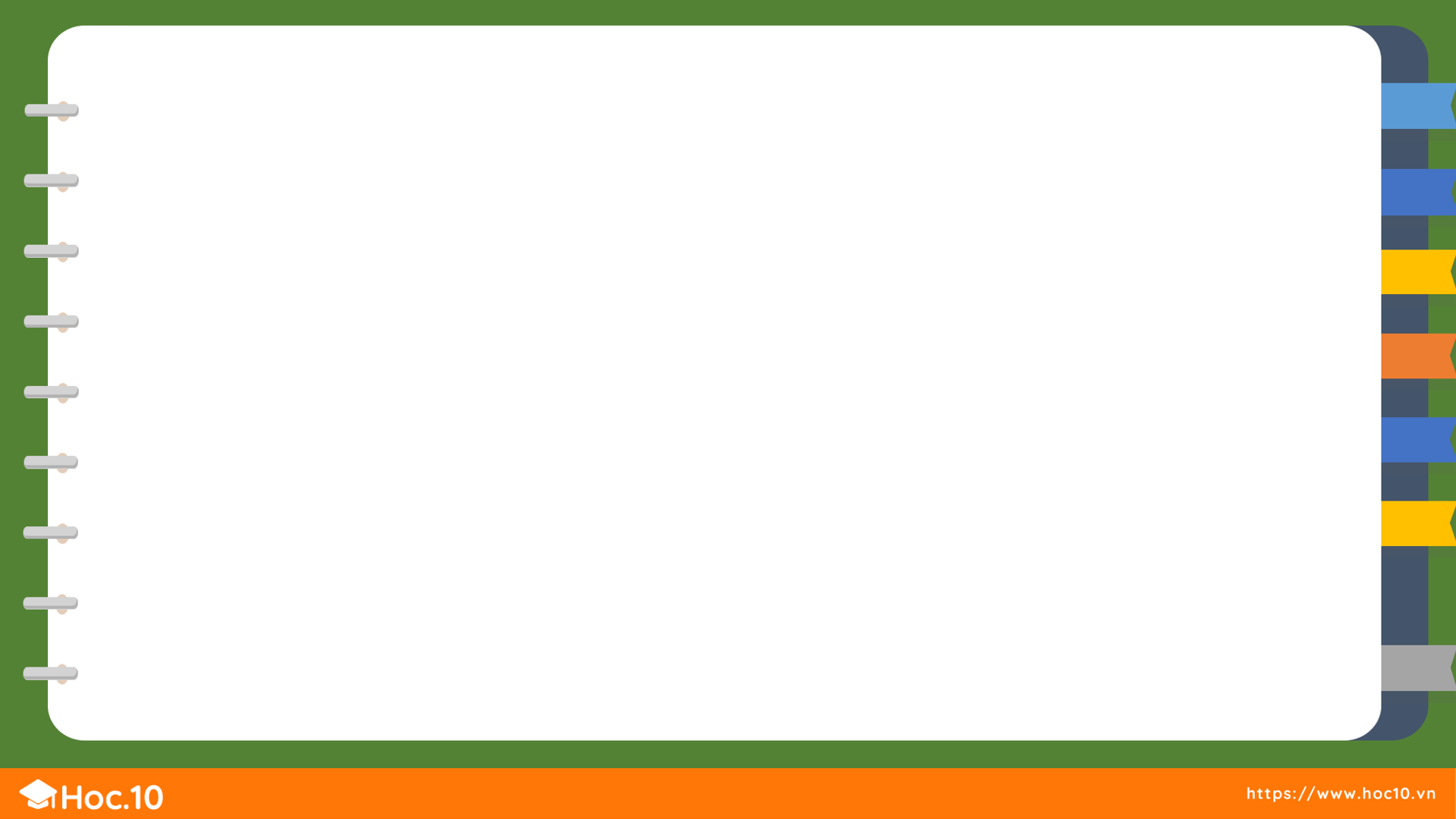 a. Kiểm đếm số lượng từng loại trái cây: na, thanh long, dâu tây, dứa và ghi lại kết quả (theo mẫu):
3
7
Mẫu:
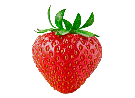 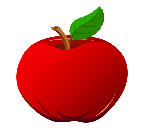 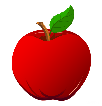 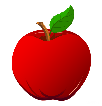 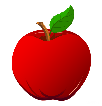 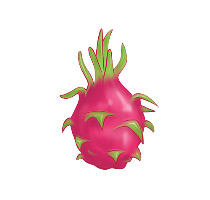 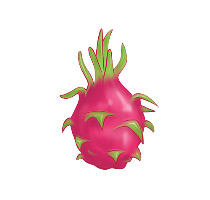 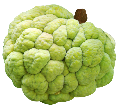 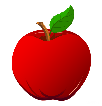 5
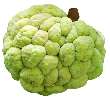 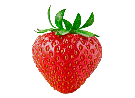 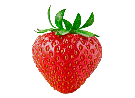 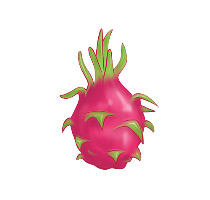 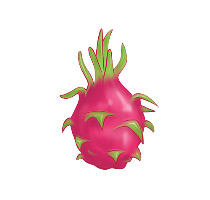 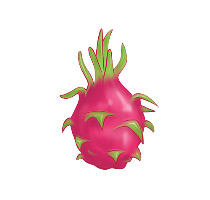 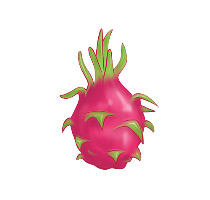 8
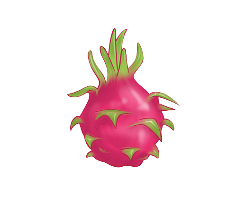 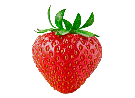 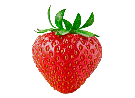 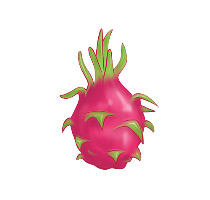 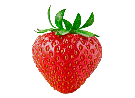 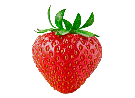 4
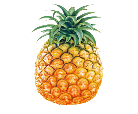 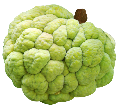 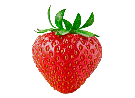 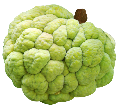 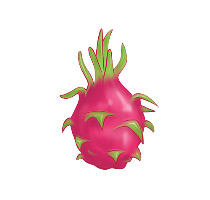 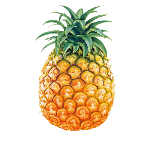 12
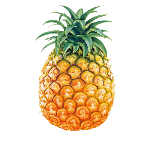 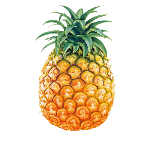 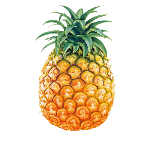 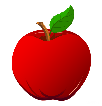 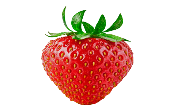 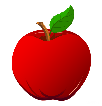 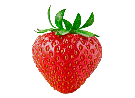 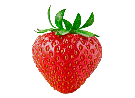 dâu tây
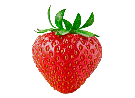 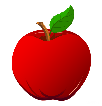 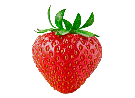 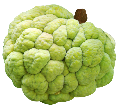 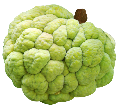 b. Trả lời câu hỏi: Loại trái cây nào có nhiều nhất? 
                              Loại trái cây nào có ít nhất?
dứa
Một người theo dõi thời tiết đã ghi lại thời tiết trong tháng 6 như sau:
4
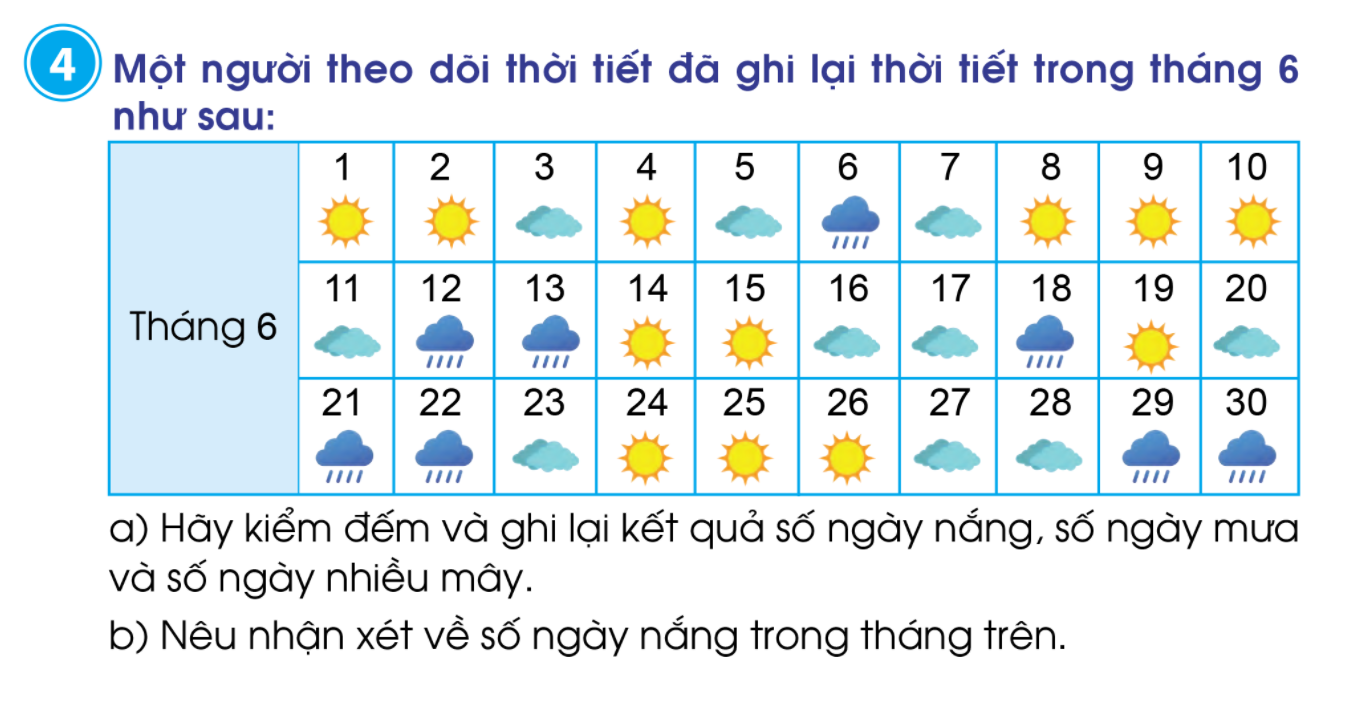 a. Hãy kiểm đếm và ghi lại kết quả số ngày nắng, số ngày mưa và số ngày nhiều mây.
b. Nêu nhận xét về số ngày nắng trong tháng trên.
Một người theo dõi thời tiết đã ghi lại thời tiết trong tháng 6 như sau:
4
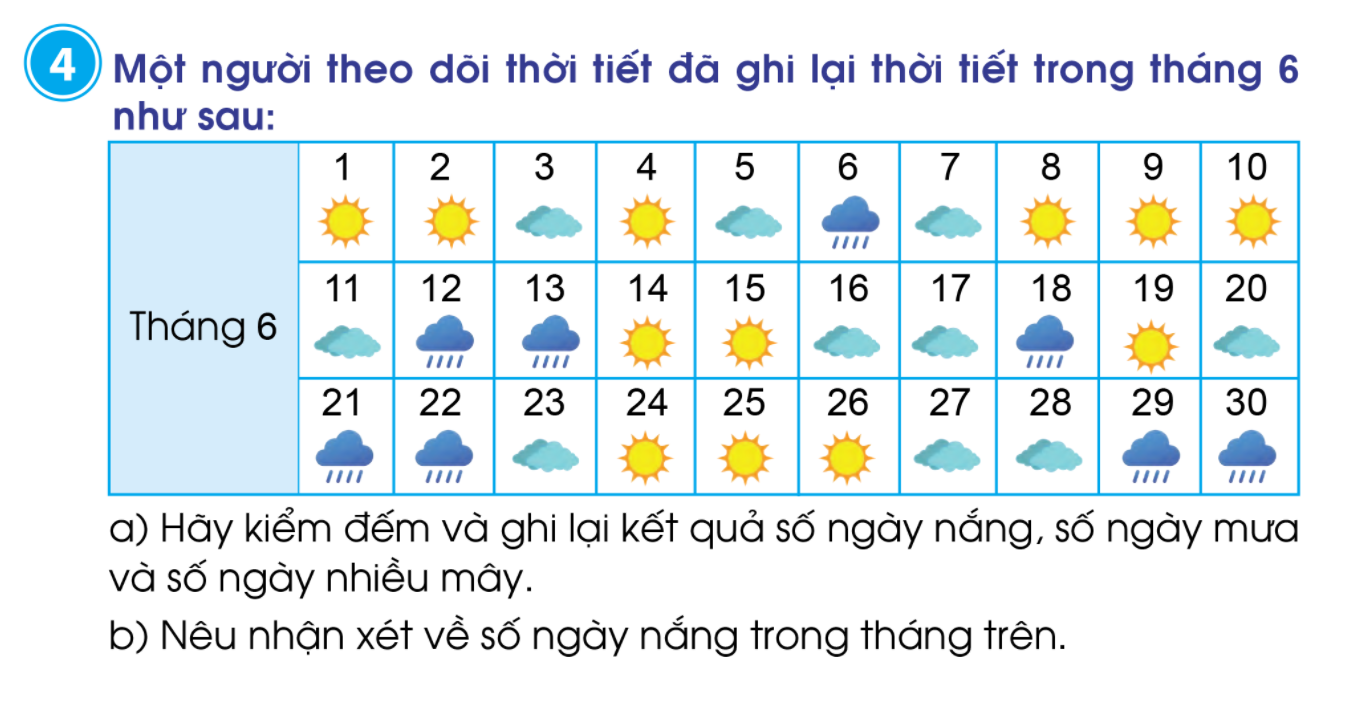 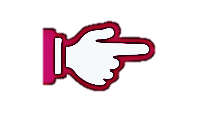 Hãy kiểm đếm và ghi lại kết quả:
Số ngày nắng
Số ngày mưa 
Số ngày nhiều mây.
12
Một người theo dõi thời tiết đã ghi lại thời tiết trong tháng 6 như sau:
4
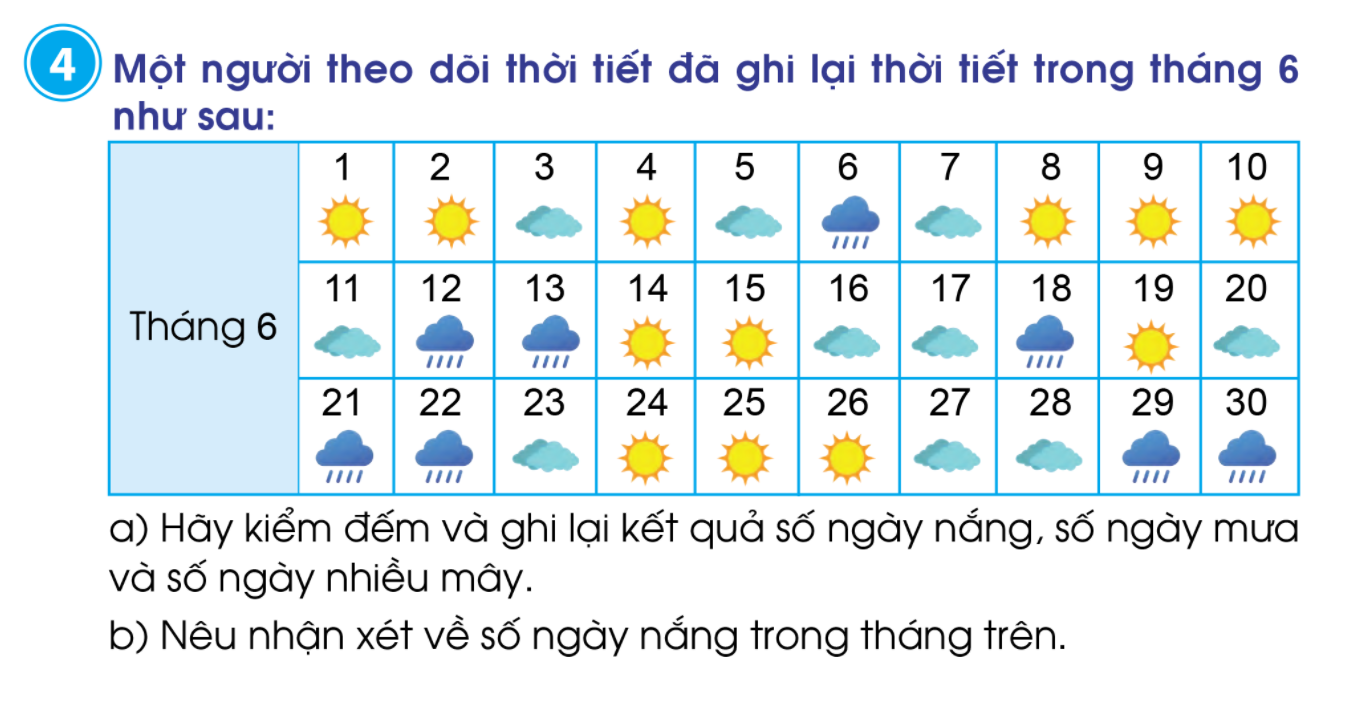 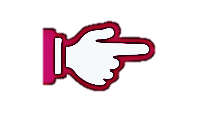 Hãy kiểm đếm và ghi lại kết quả:
Số ngày nắng
Số ngày mưa 
Số ngày nhiều mây.
12
8
Một người theo dõi thời tiết đã ghi lại thời tiết trong tháng 6 như sau:
4
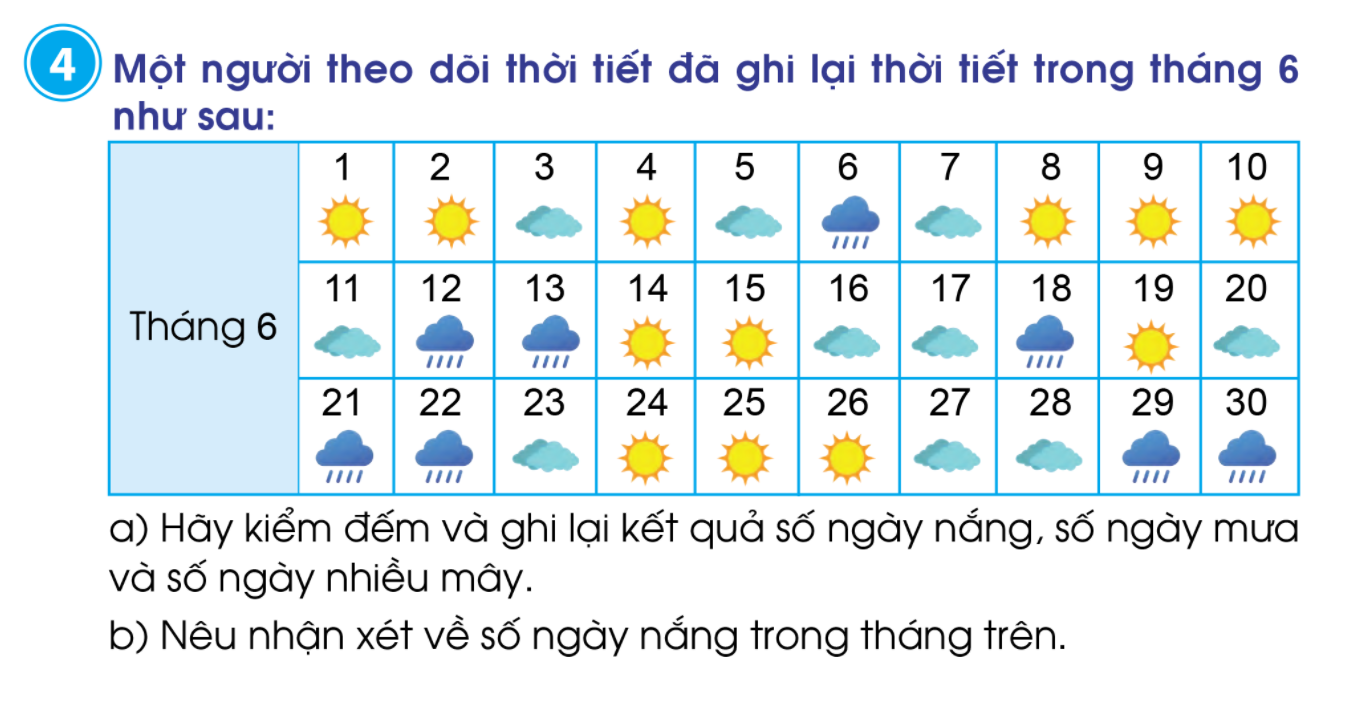 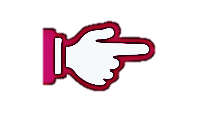 Hãy kiểm đếm và ghi lại kết quả:
Số ngày nắng:
Số ngày mưa: 
Số ngày nhiều mây:
12
8
10
b. Trong tháng trên có số ngày nhiều nhất là ngày nắng.
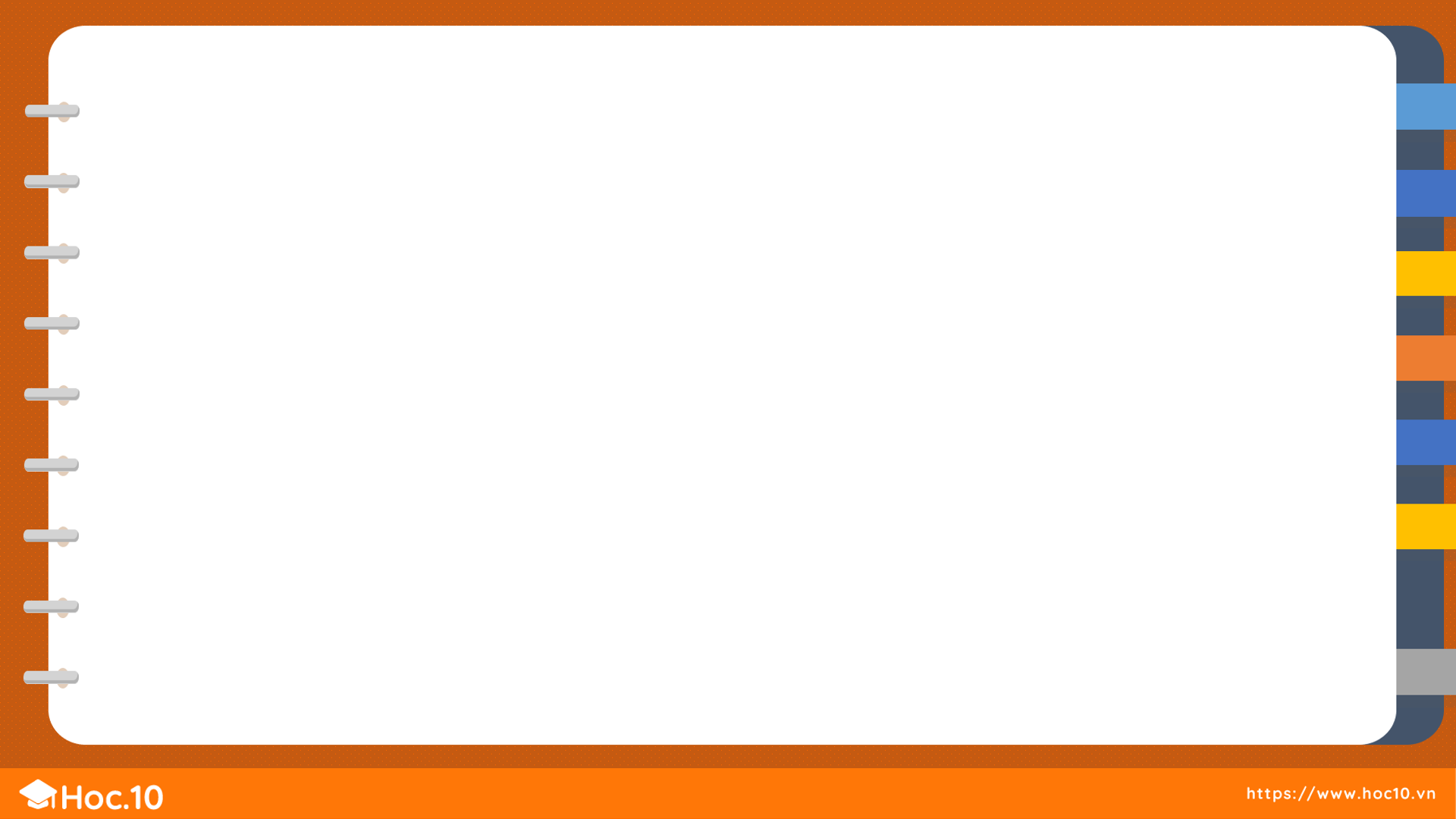 Trò chơi: “Oẳn tù tì”
5
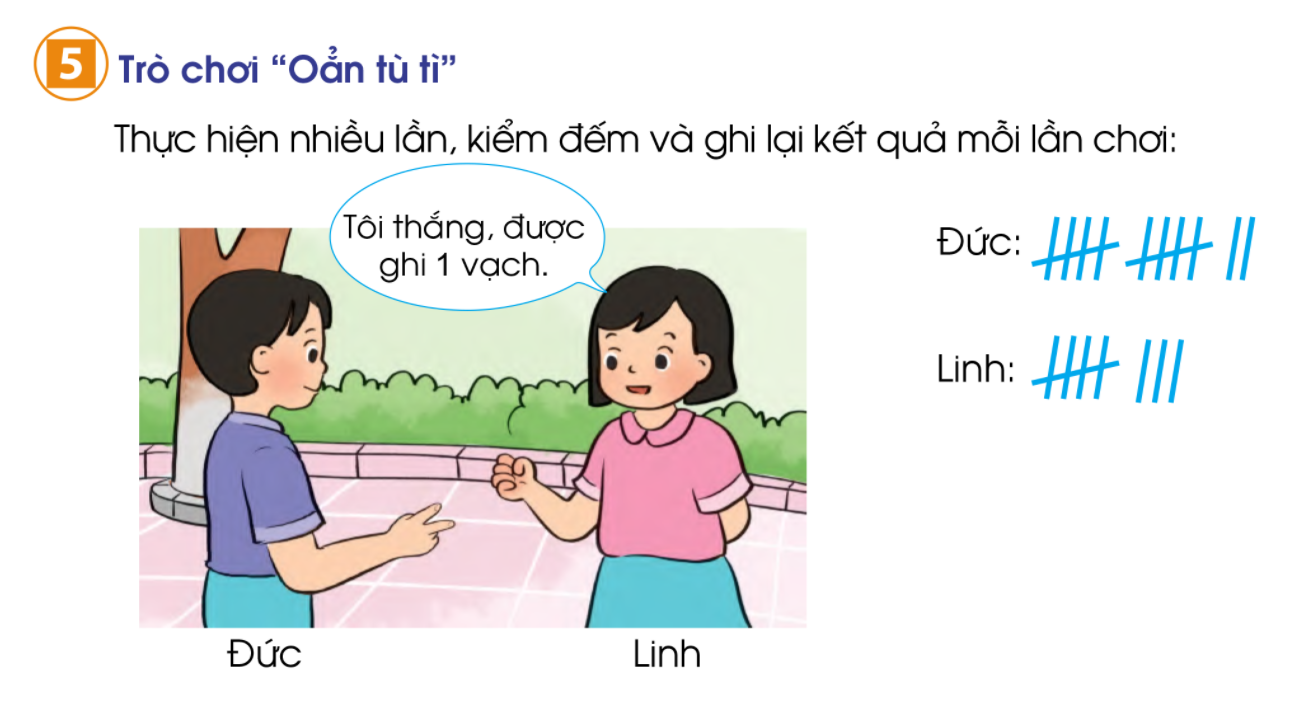 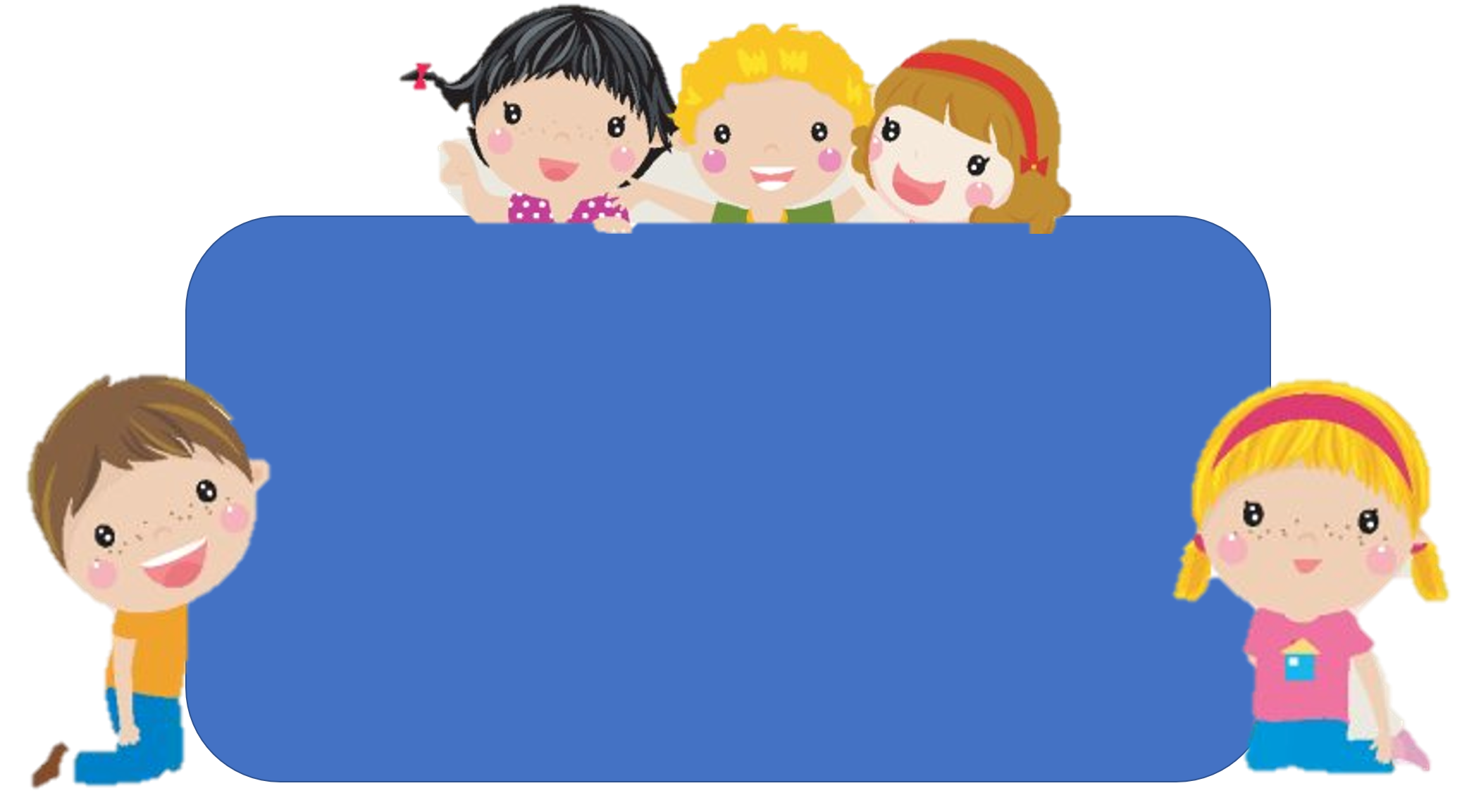 Để có thể làm tốt các bài tập trên em nhắn bạn điều gì?
Bài học hôm nay em biết thêm được điều gì?
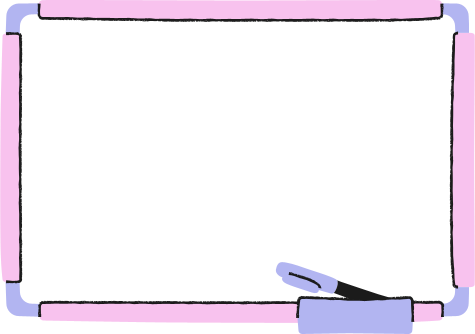 DẶN DÒ
Hoc10 chúc các em học tốt!